Title
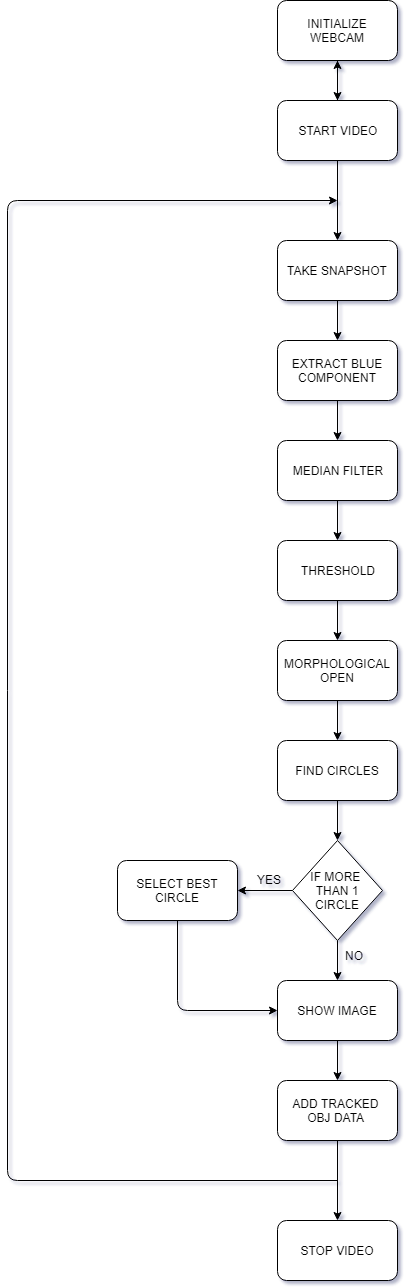 content
RGB IMAGES
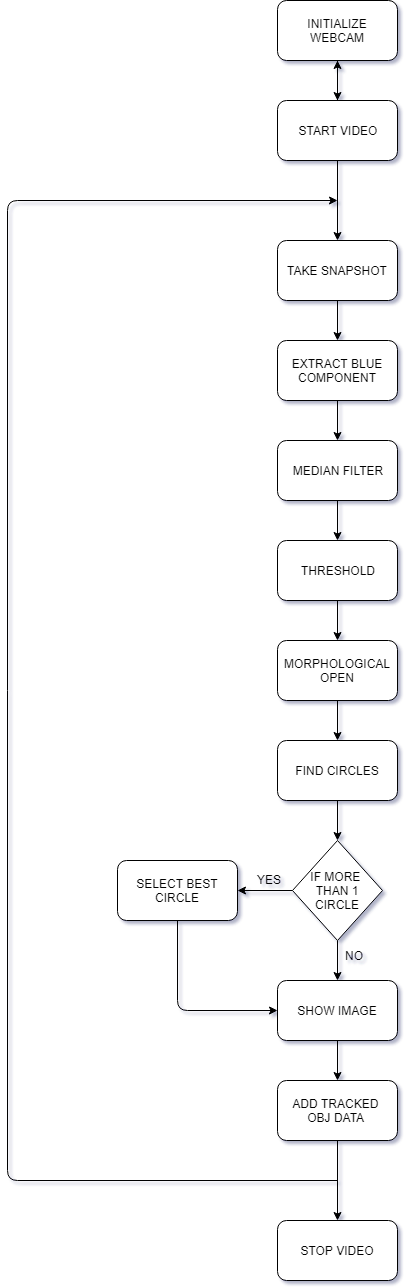 An Image is a matrix of pixels
Each pixel contains 3 values (24 bits): red, green and blue



So the whole image is made of 3 different images for each color (components)
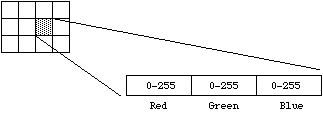 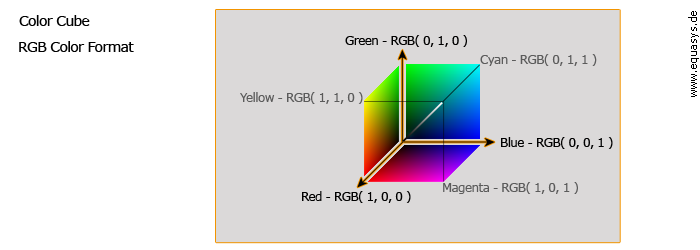 EXTRACT THE BLUE COMPONENT
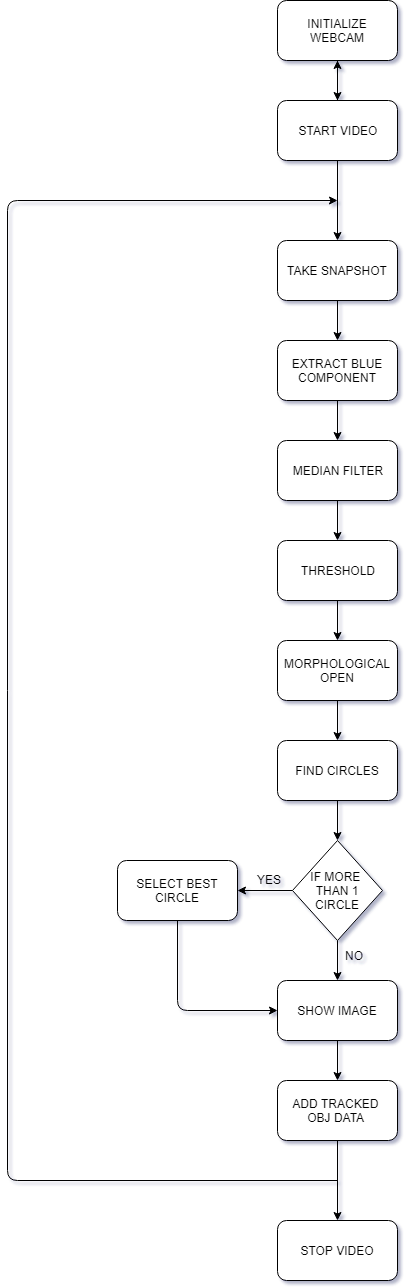 The image is a 3D array width*height*3:
red component: data(:, :, 1)
green component: data(:, :, 2)
blue component: data(:, :, 3)

Why just doing data(:, :, 3) is not a good idea?







So it is better to subtract bright/white parts: imsubract(data(:, :, 3), rgb2grey(data(:, :, :)))
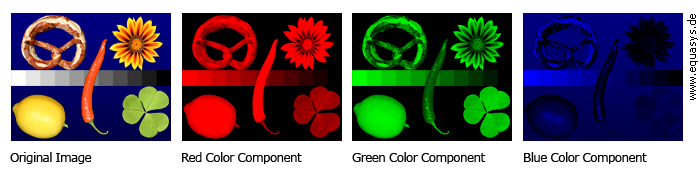 MEDIAN FILTER
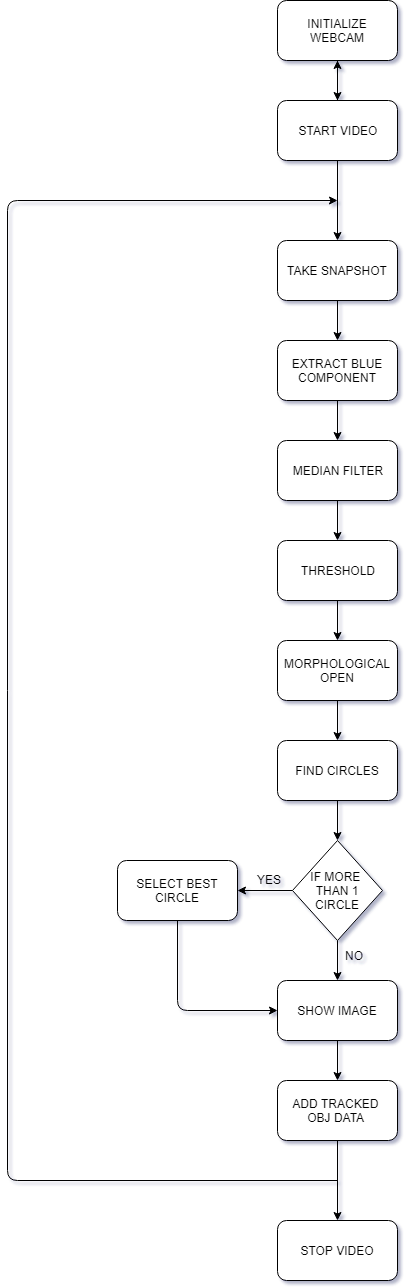 Pass a 3by3 mask over every pixel of the image and replace that pixel with the median.
Very good for noise removal and better than the Gaussian or Mexican hat filter at preserving edges.


PROCEDURE:
For every pixel in the image, place the 3by3 mask centered on it
MEDIAN FILTER
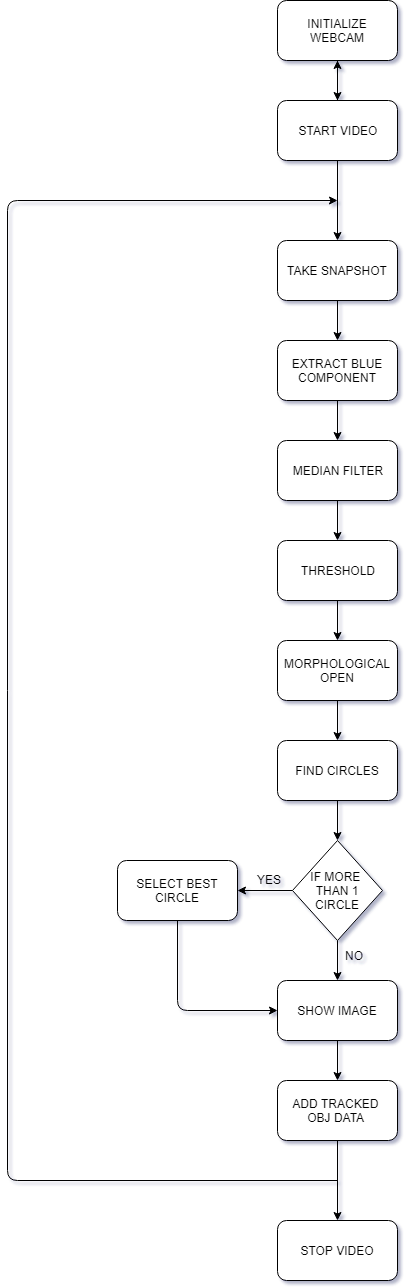 Pass a 3by3 mask over every pixel of the image and replace that pixel with the median.
Very good for noise removal and better than the Gaussian or Mexican hat filter at preserving edges.


PROCEDURE:
1: take values: 5 3 6 9 0 7 5 1 2
2: order values: 0 1 2 3 5 5 6 7 9
3: take the middle one: 5
MEDIAN FILTER
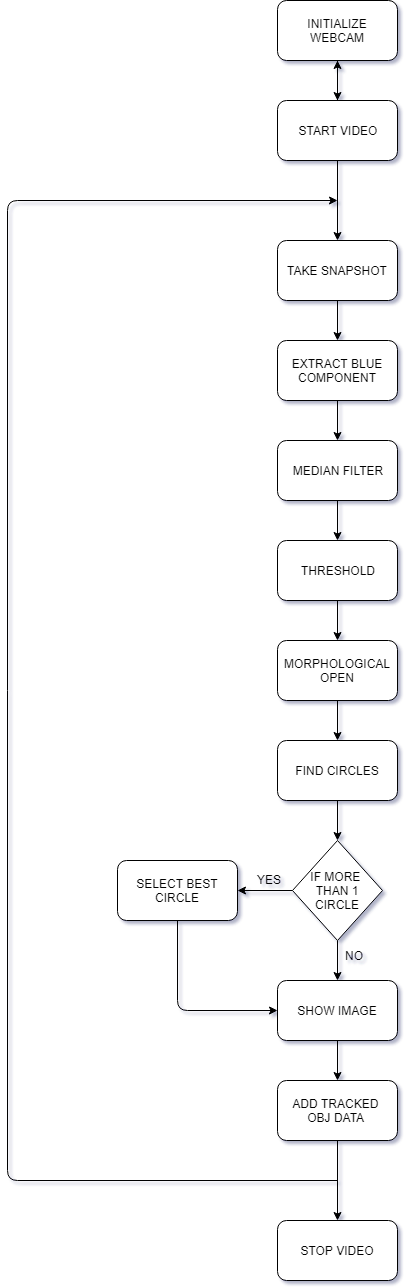 Pass a 3by3 mask over every pixel of the image and replace that pixel with the median.
Very good for noise removal and better than the Gaussian or Mexican hat filter at preserving edges.


PROCEDURE:
4: replace it in the image